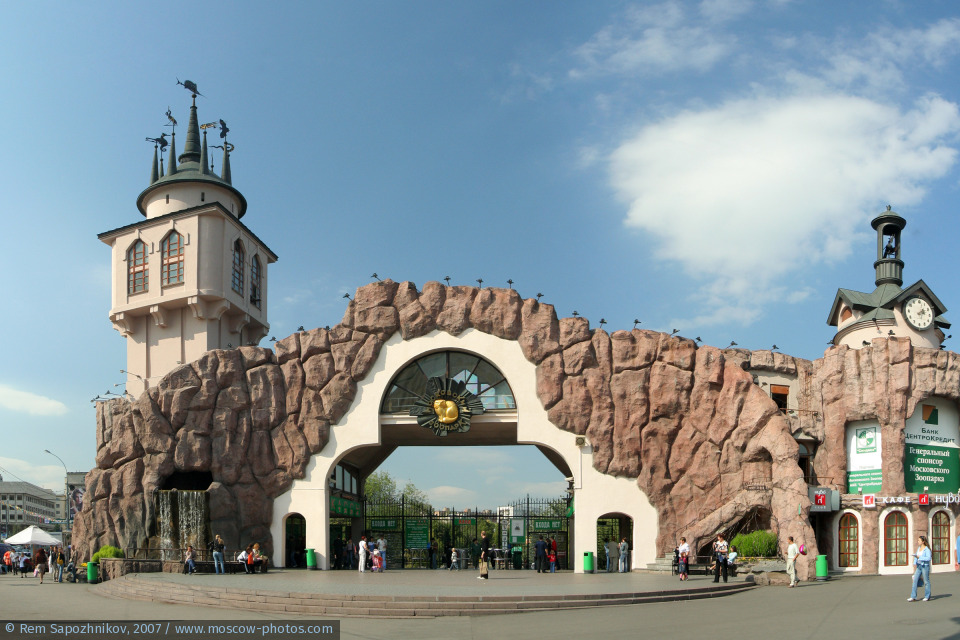 Коррекция речи
МБДОУ №73 «Городок»
ЗООПАРК
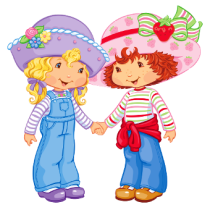 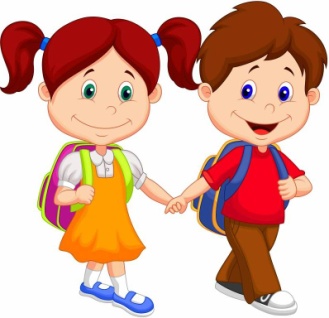 В зоопарк с тобой пойдем, 
С собой камеру возьмем. 
Будем мы зверей снимать, 
Все хотим про них мы знать!
Правила поведения в зоопарке:
1. К клеткам близко не подходить!
Руки в клетки к животным не протягивать!
2. Нельзя кормить животных!
В зоопарке они получают все необходимые корма.
3. В зоопарке шуметь не принято, это не нравится животным. Они пугаются!
4. Не надо дразнить и трогать животных!
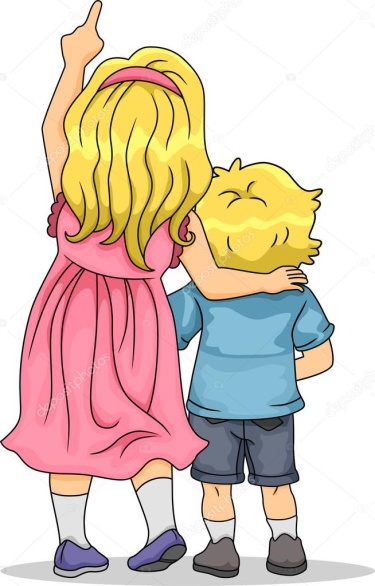 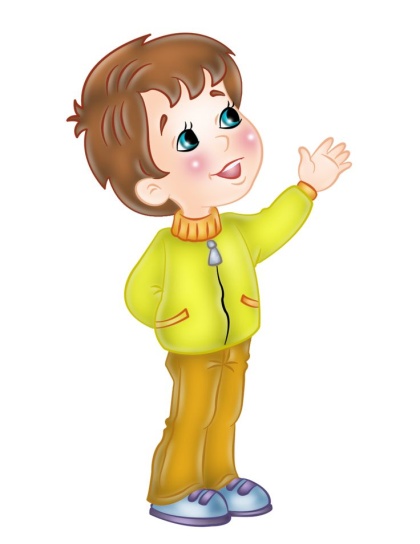 Вольеры с дикими животными
Вольер – это участок, огороженная площадка с навесом или открытая с присоединяющимися к ней клетками или домиками для содержания животных.
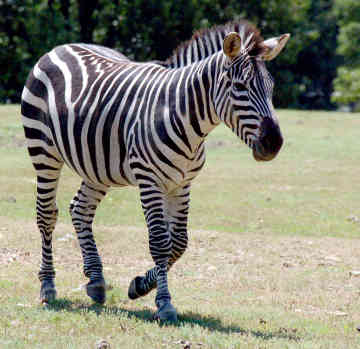 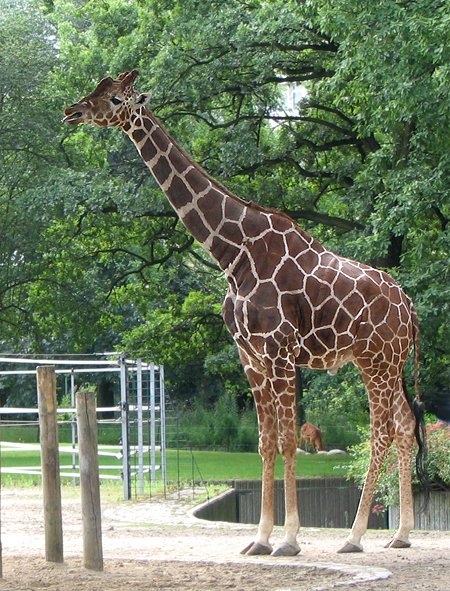 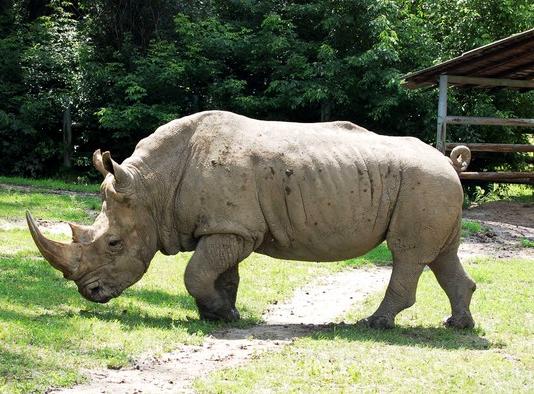 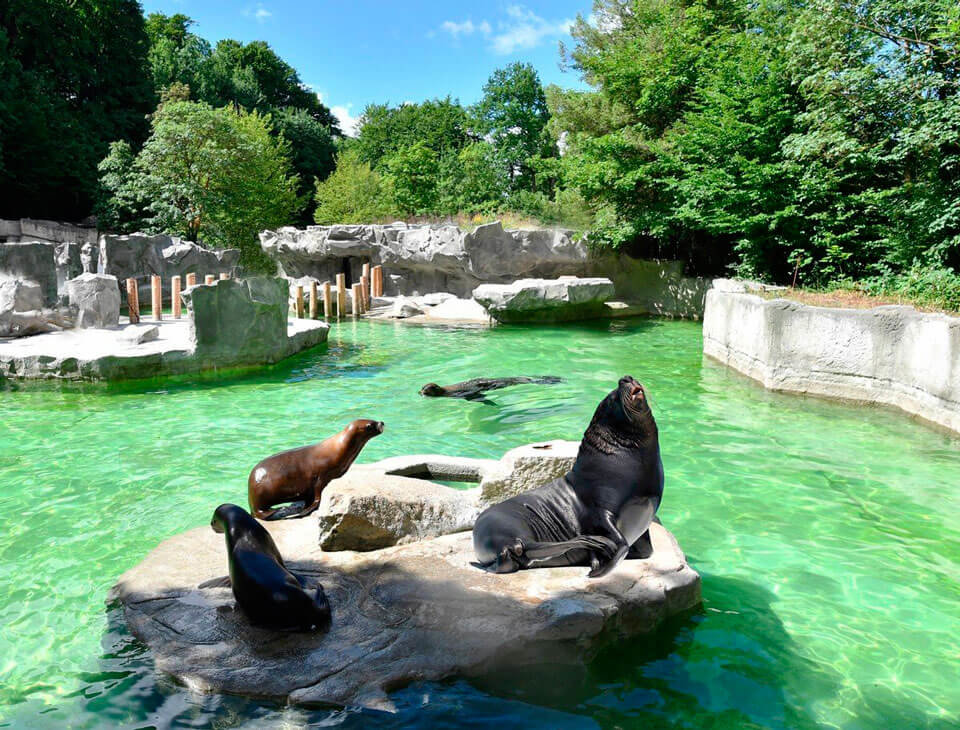 Павильоны с птицами.
Павильон – это крытое помещение, где созданы необходимые условия для содержания птиц.
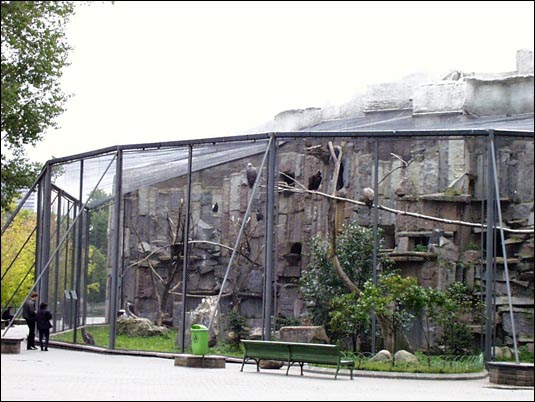 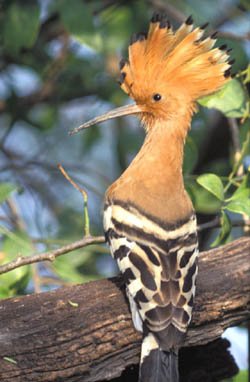 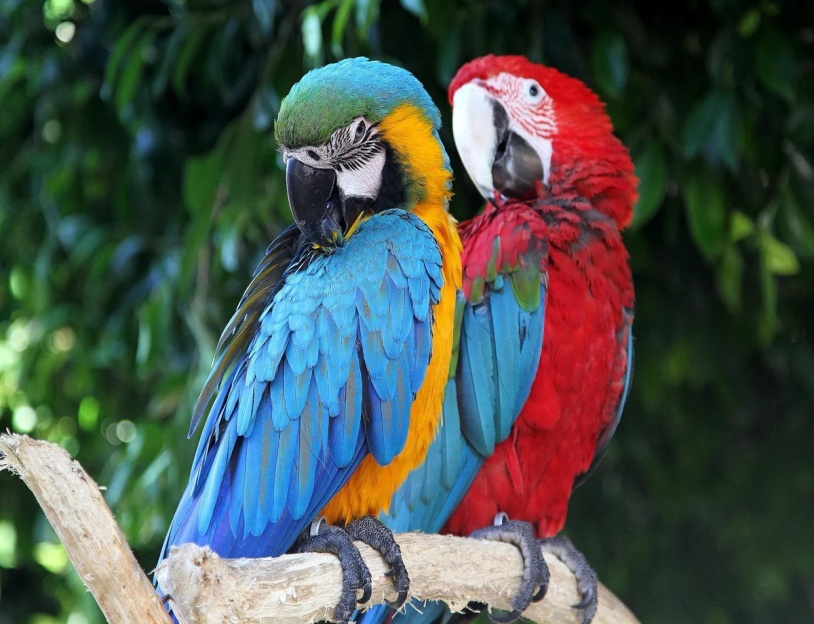 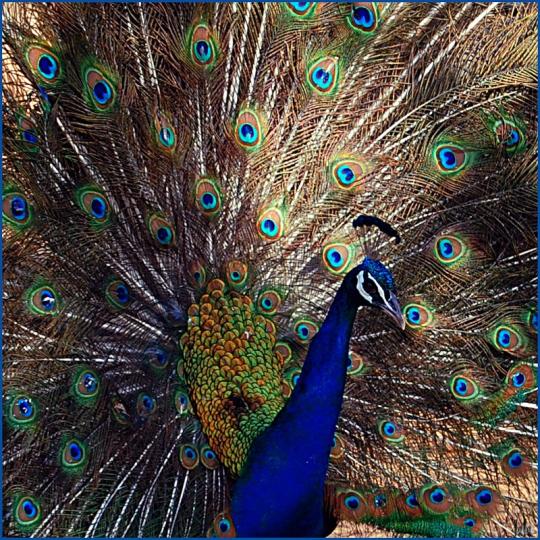 Террариум
Террариум – это ёмкость, где созданы необходимые условия для содержания рептилий и насекомых.  Вот некоторые из них:
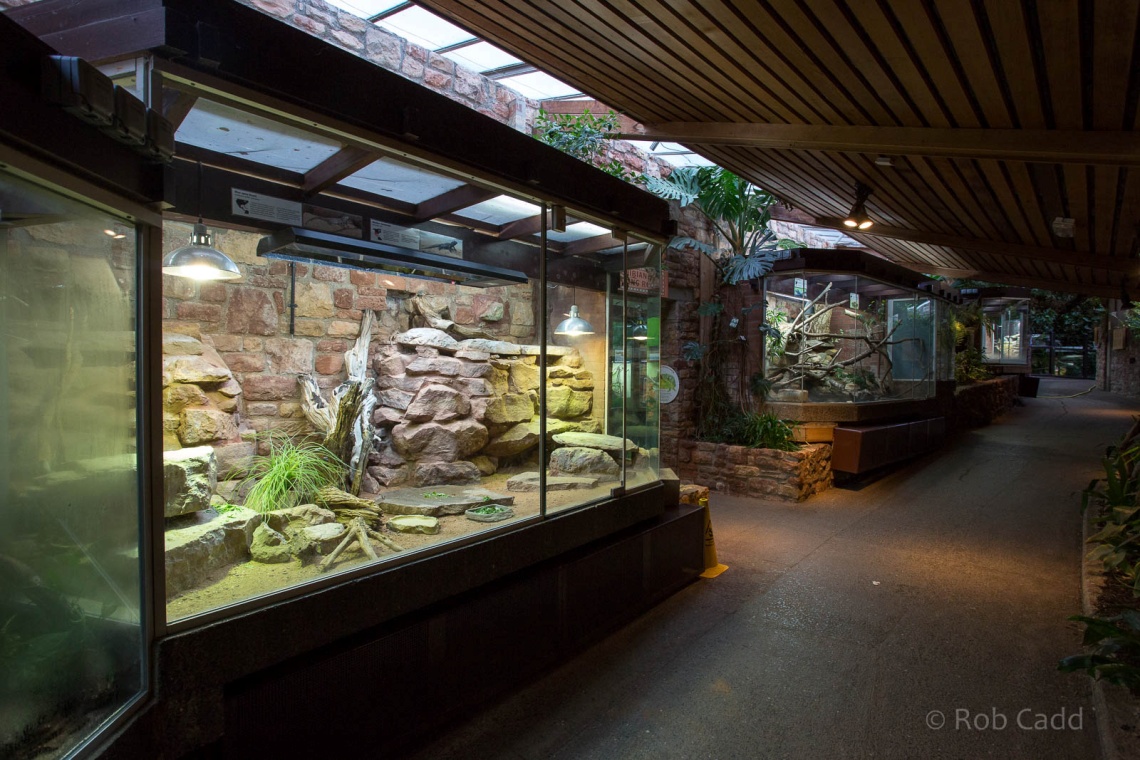 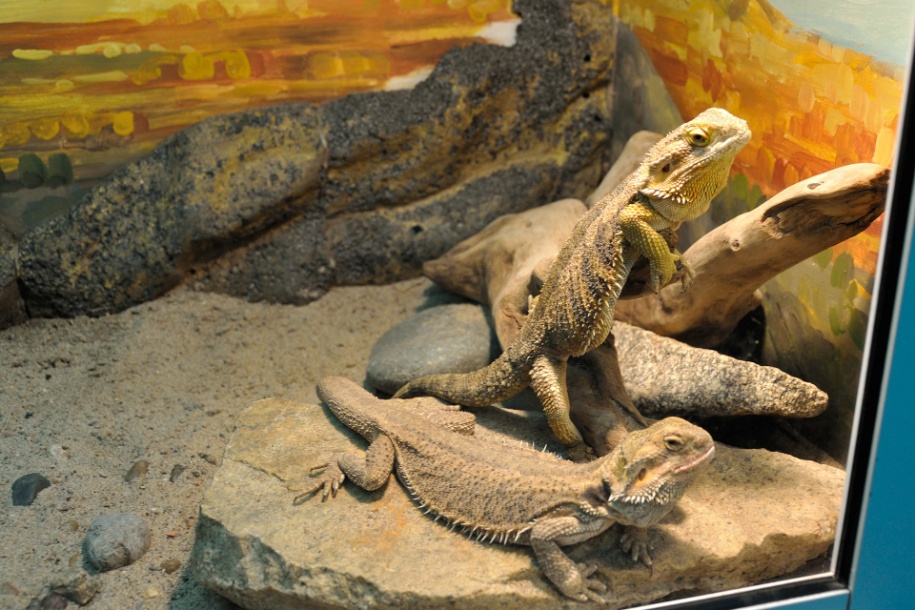 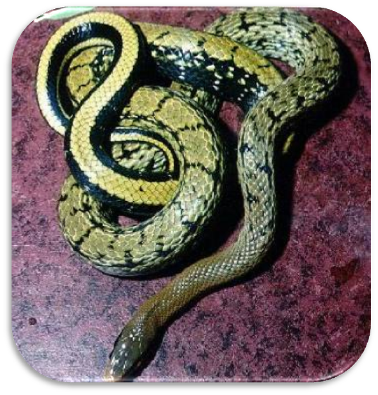 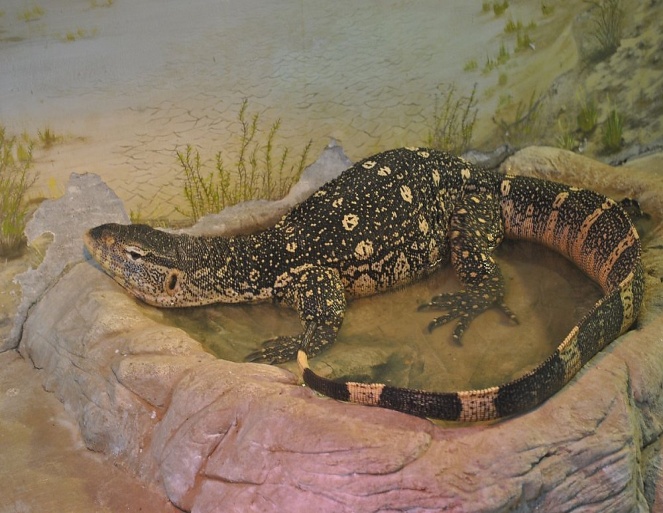 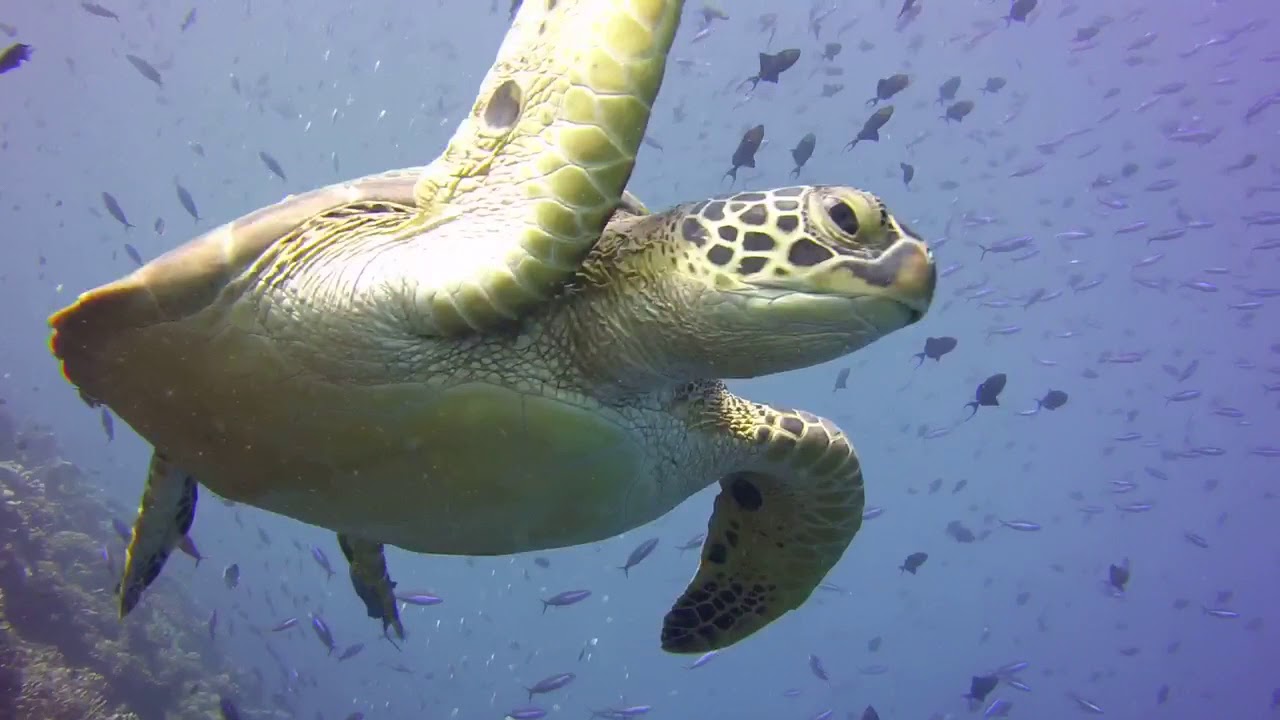 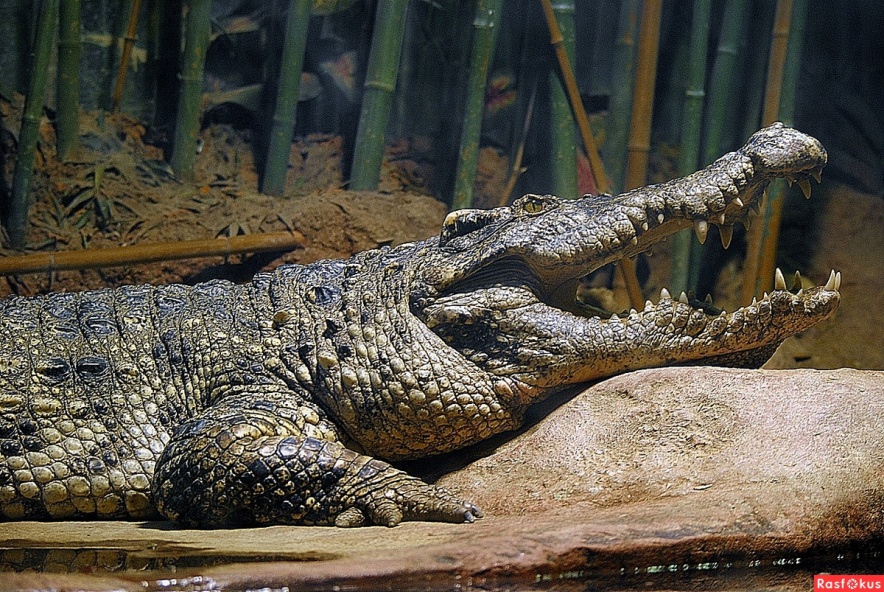 Игра «Один – много»
Крокодил



Много крокодилов
Носорог



Много носорогов
Лев



Много львов
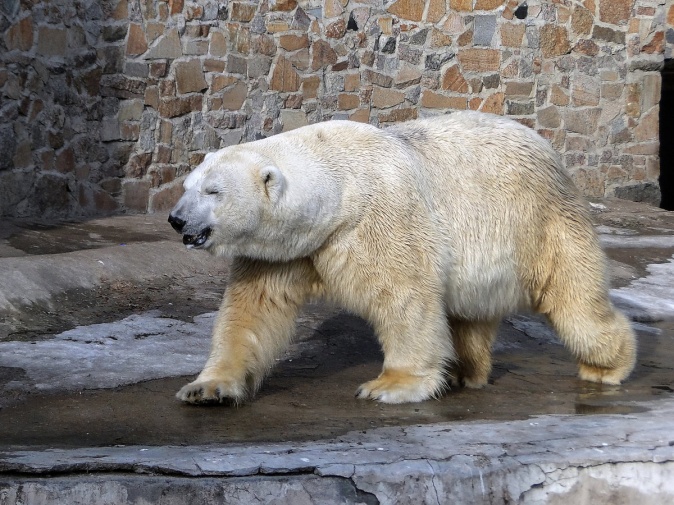 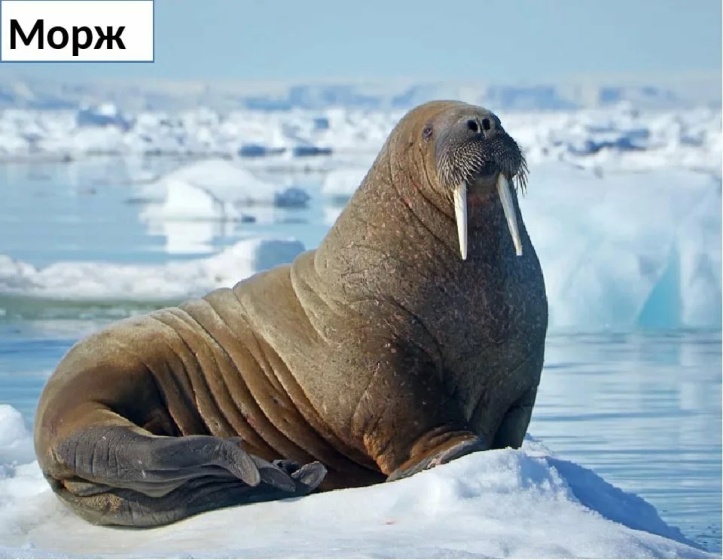 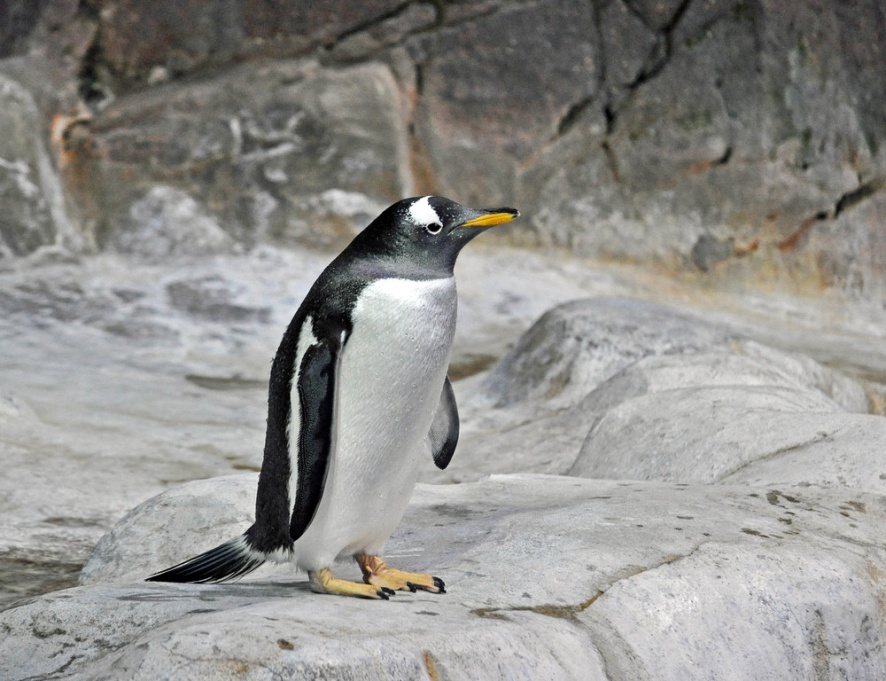 Белый медведь



Много медведей
Морж



Много моржей
Пингвин



Много пингвинов
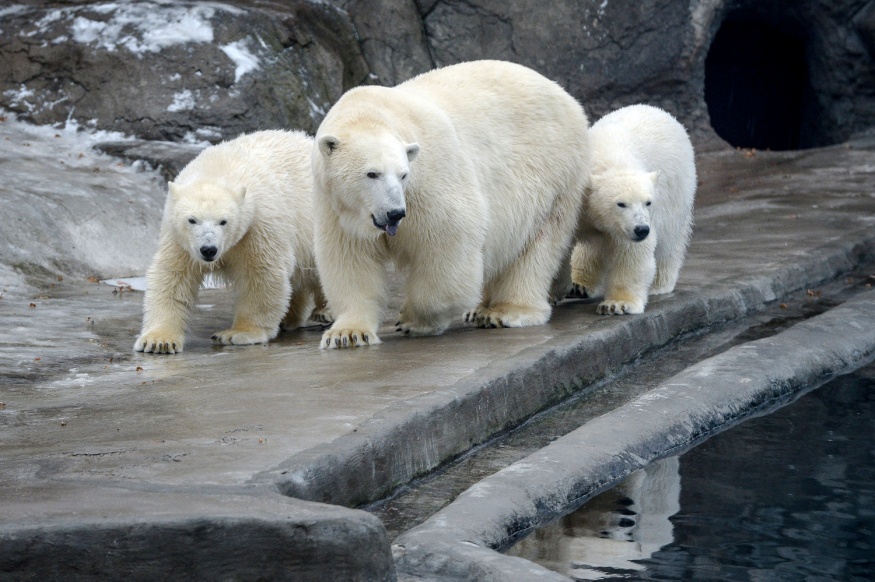 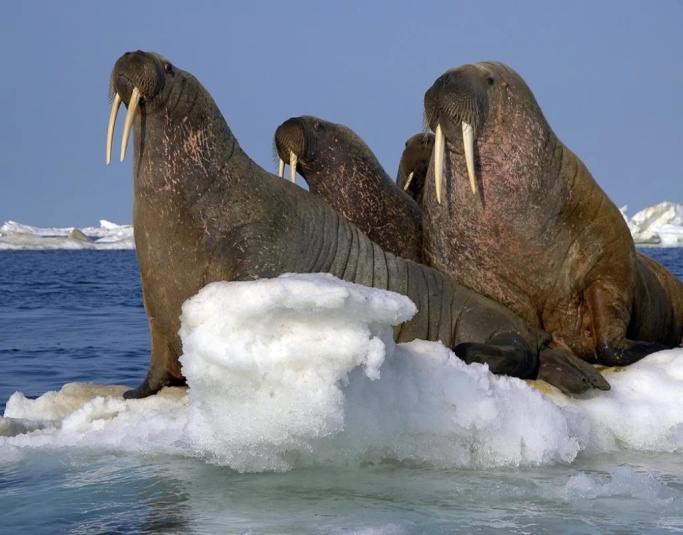 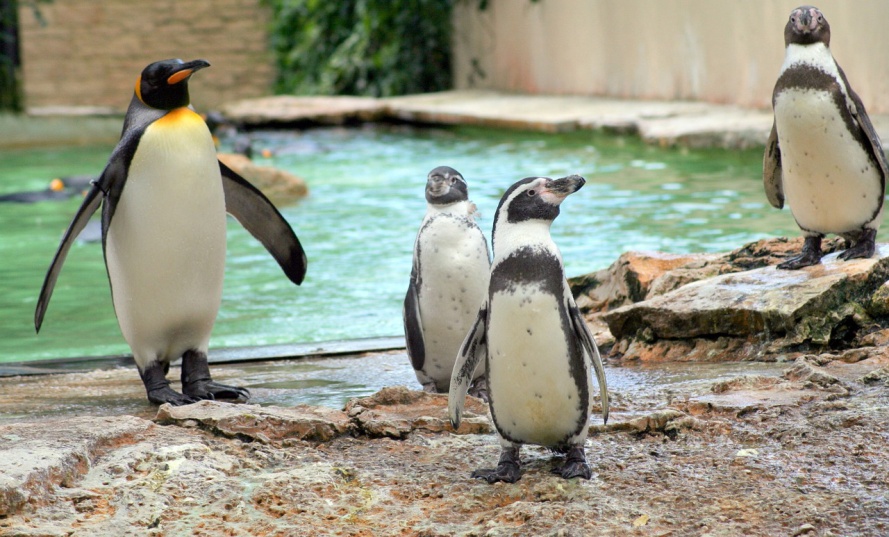 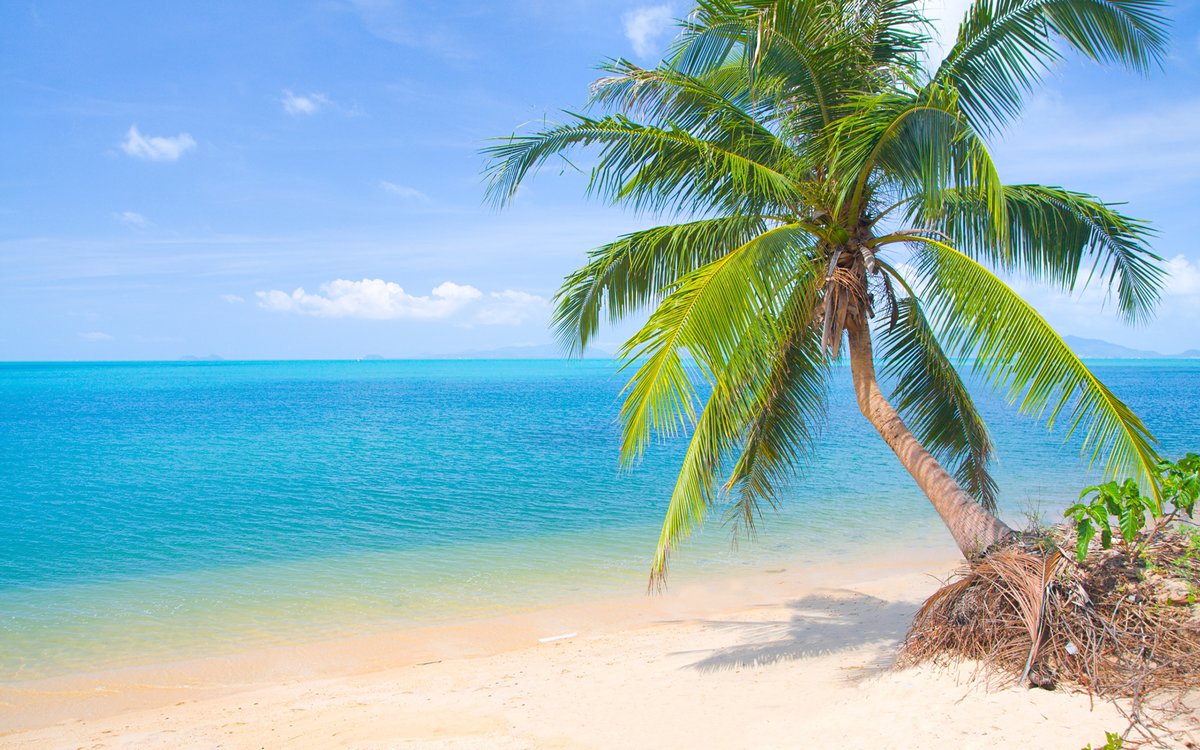 Физминутка.
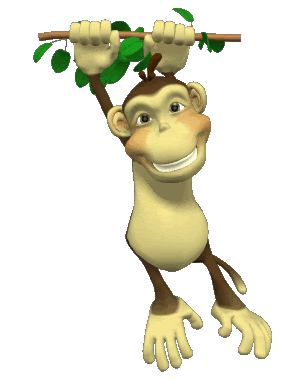 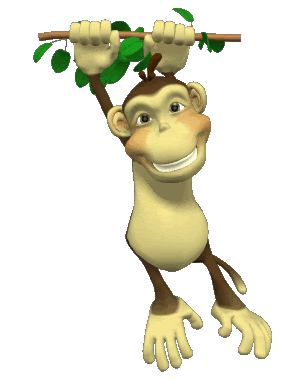 Вы сегодня обезьянки.
По - английски просто манки.
Покривляемся немножко
И похлопаем в ладошки.
Головой кивнём друг другу
И пожмём соседу руку.
Сядем – встанем и прыжок.
Ты же манки, мой дружок.
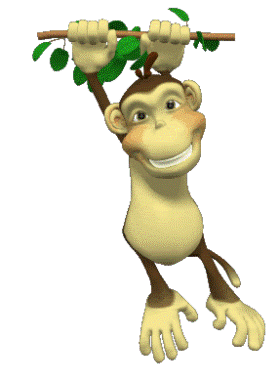 «Сосчитай от 1 до 5.»
Взрослый контролирует окончания слов! (Одна змея, две змеи и т.д….)
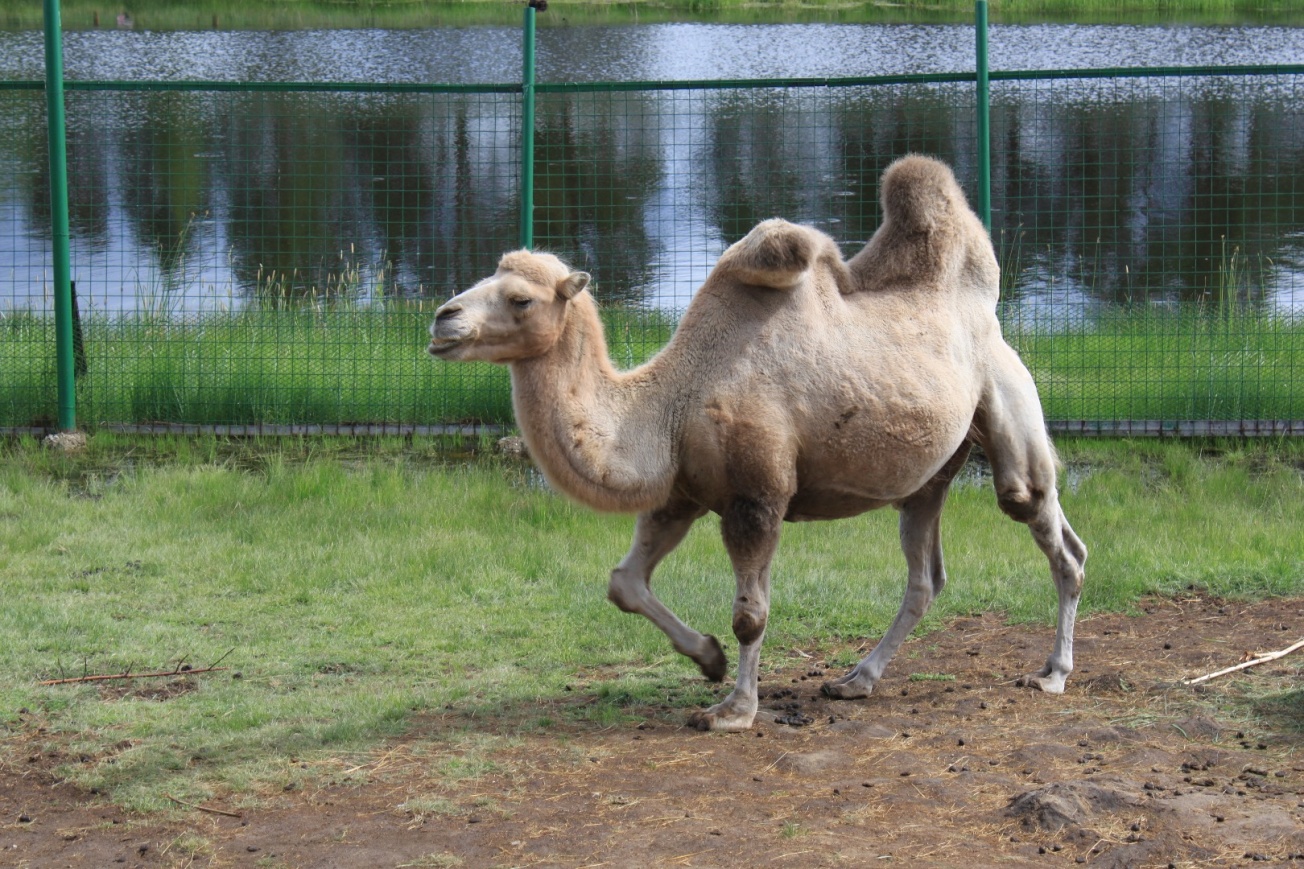 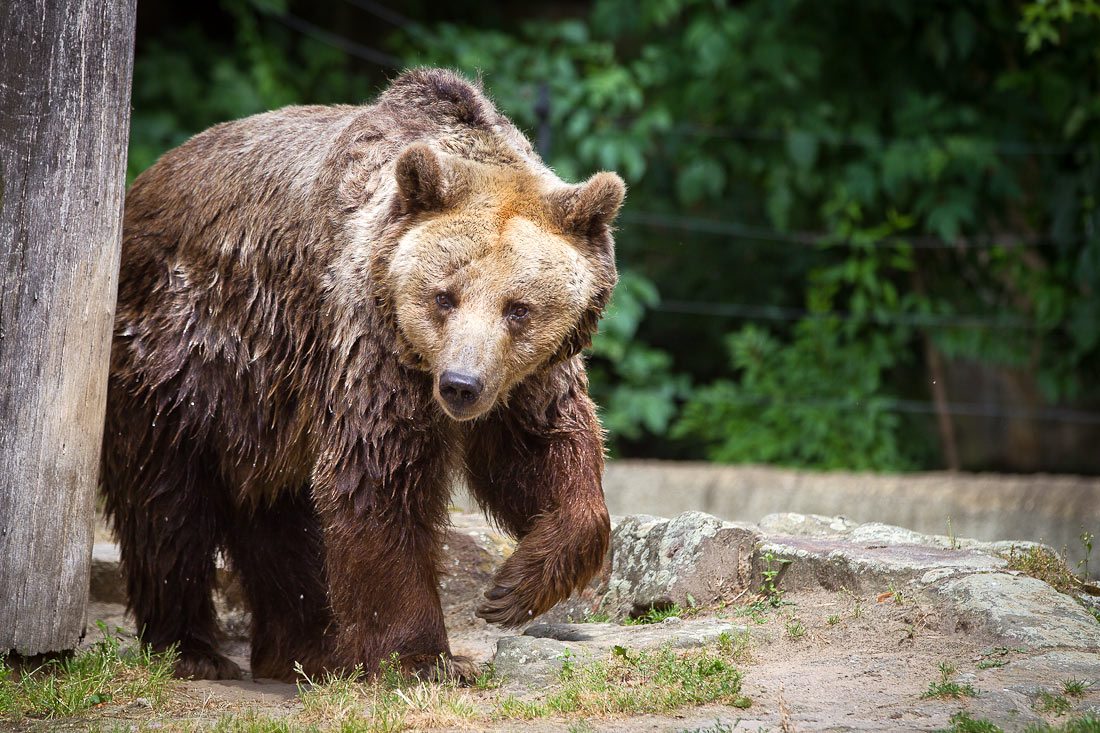 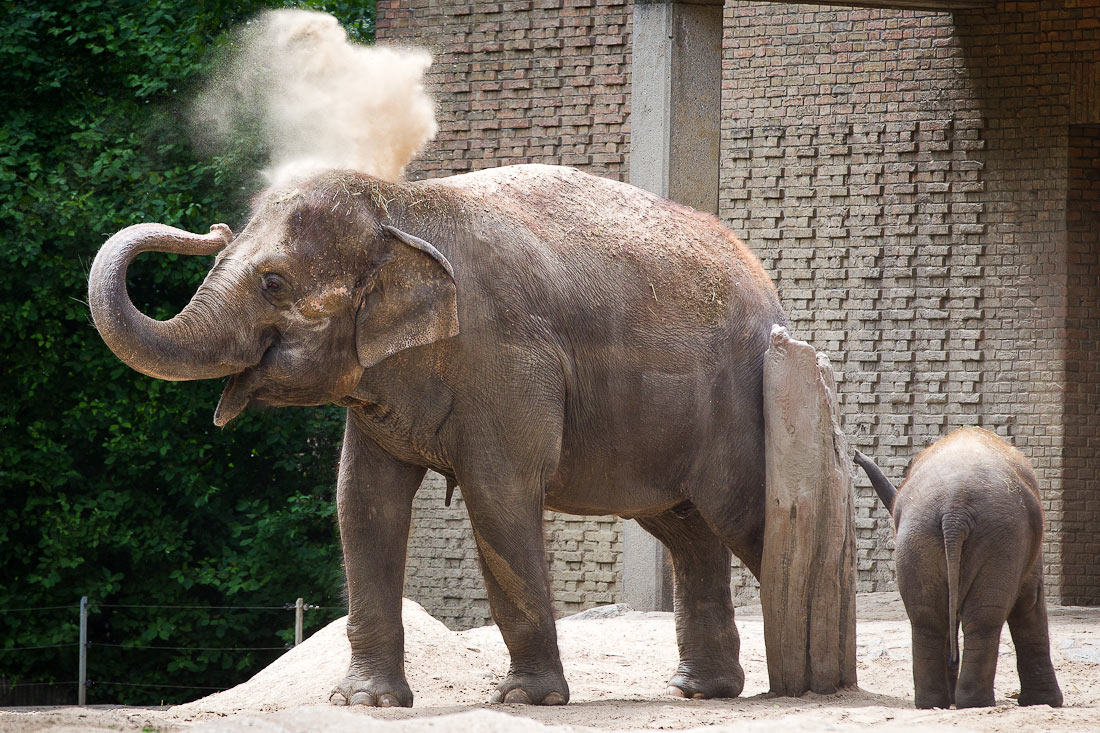 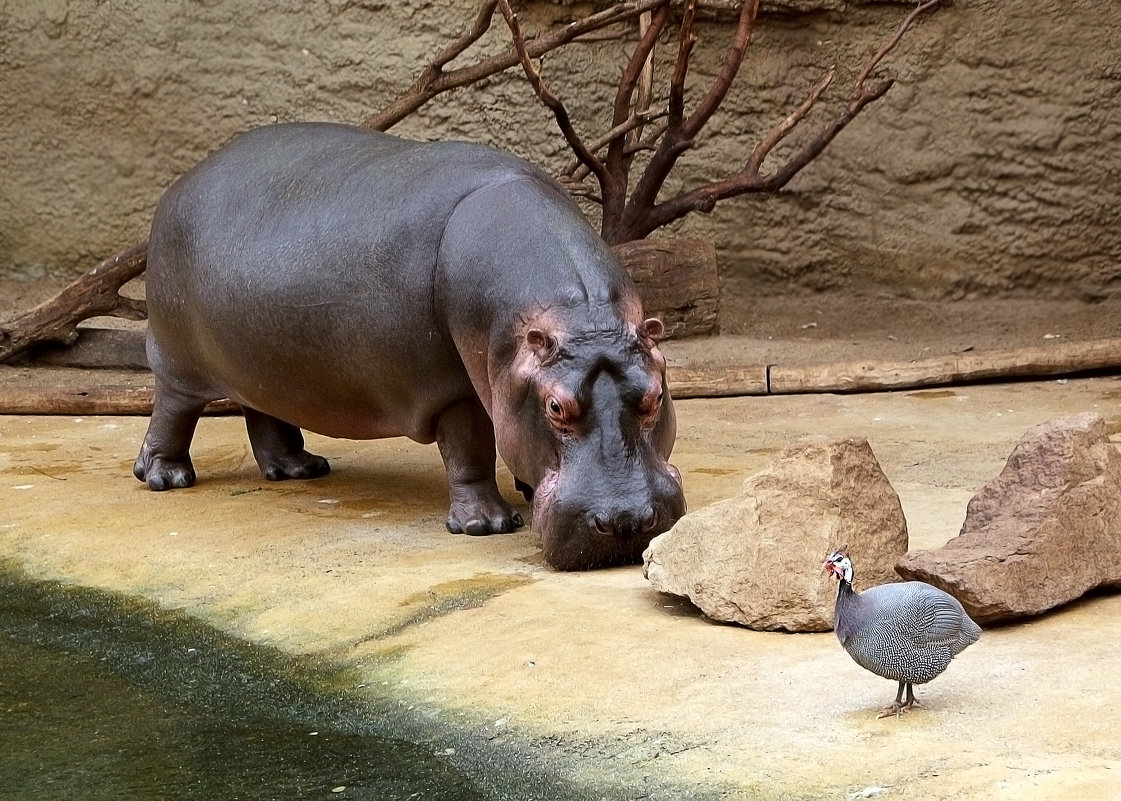 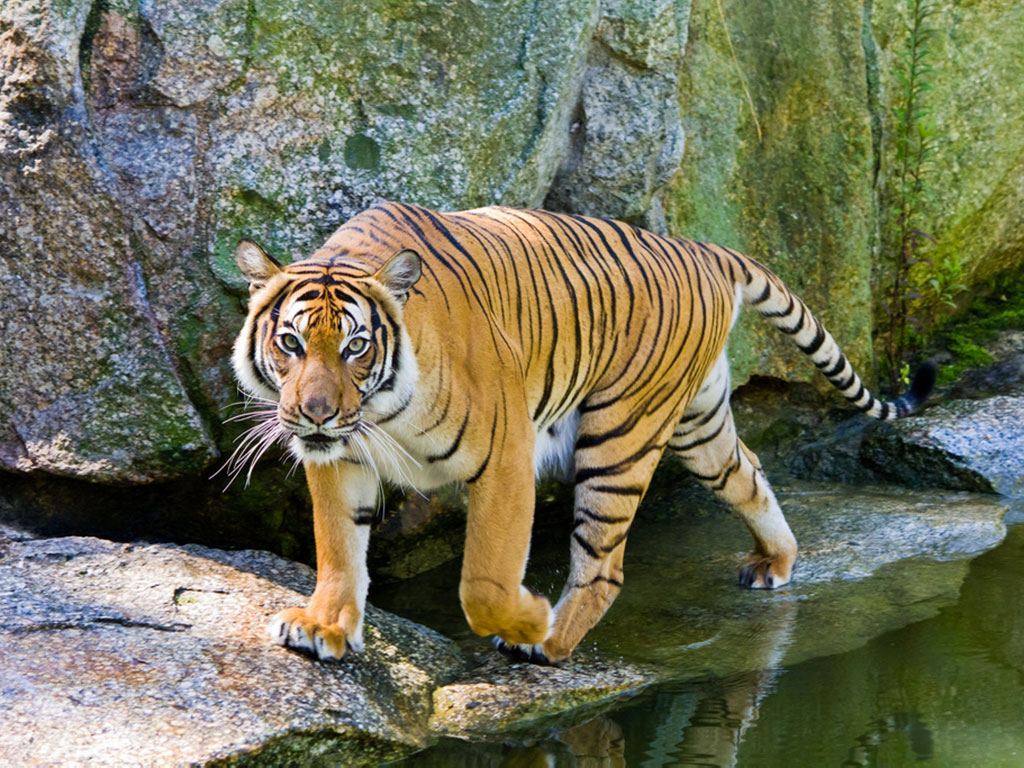 Выучить.
Стихотворение «Где обедал воробей»
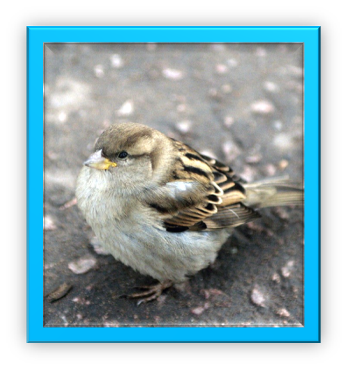 Где обедал, воробей?
В зоопарке у зверей.
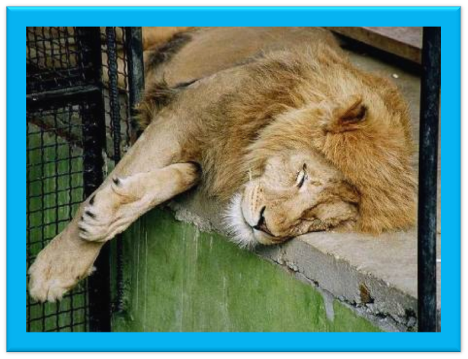 Пообедал я сперва
За решеткою у льва.
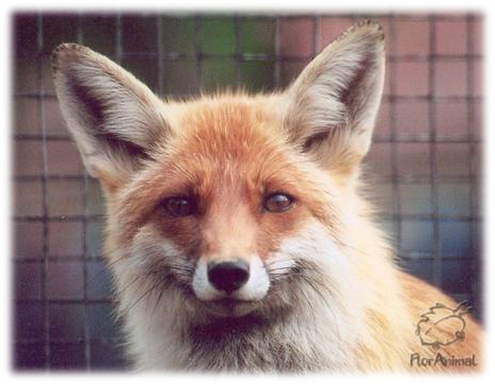 Подкрепился у лисицы,
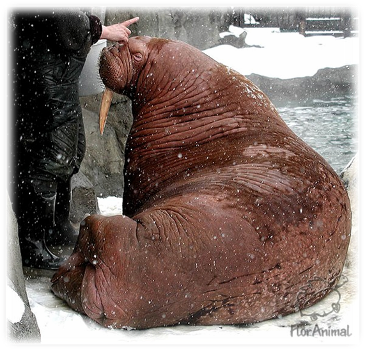 У моржа попил водицы.
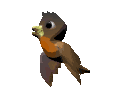 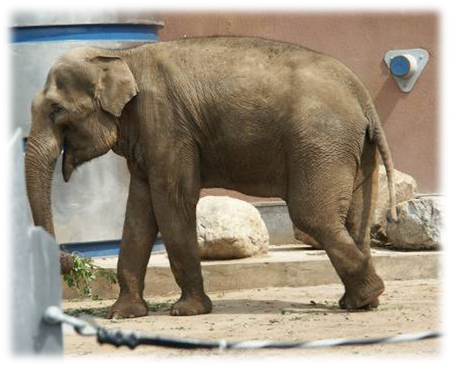 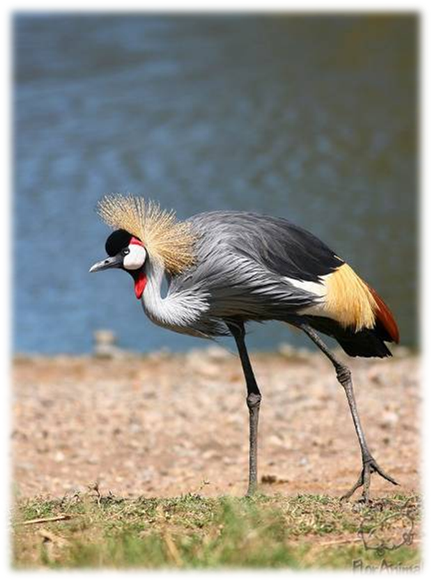 Ел морковку у слона,
С журавлём поел пшена.
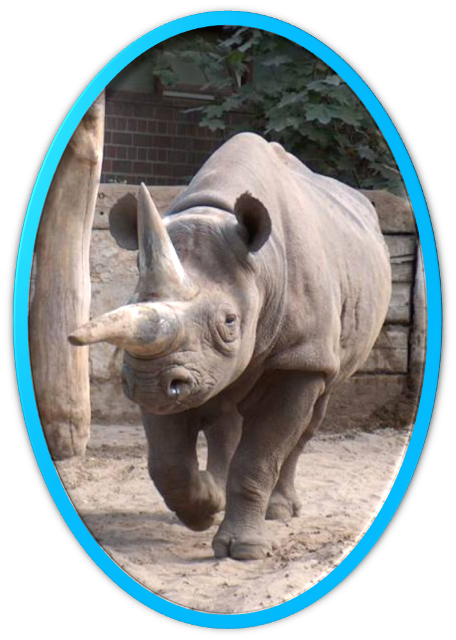 Погостил у носорога,
Отрубей поел немного.
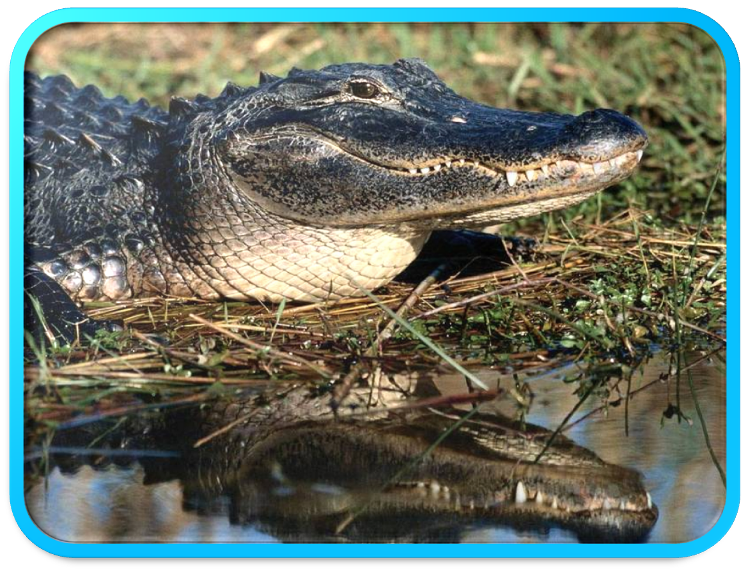 А зубастый крокодил
Чуть меня не проглотил!
Составь по картине предложения.
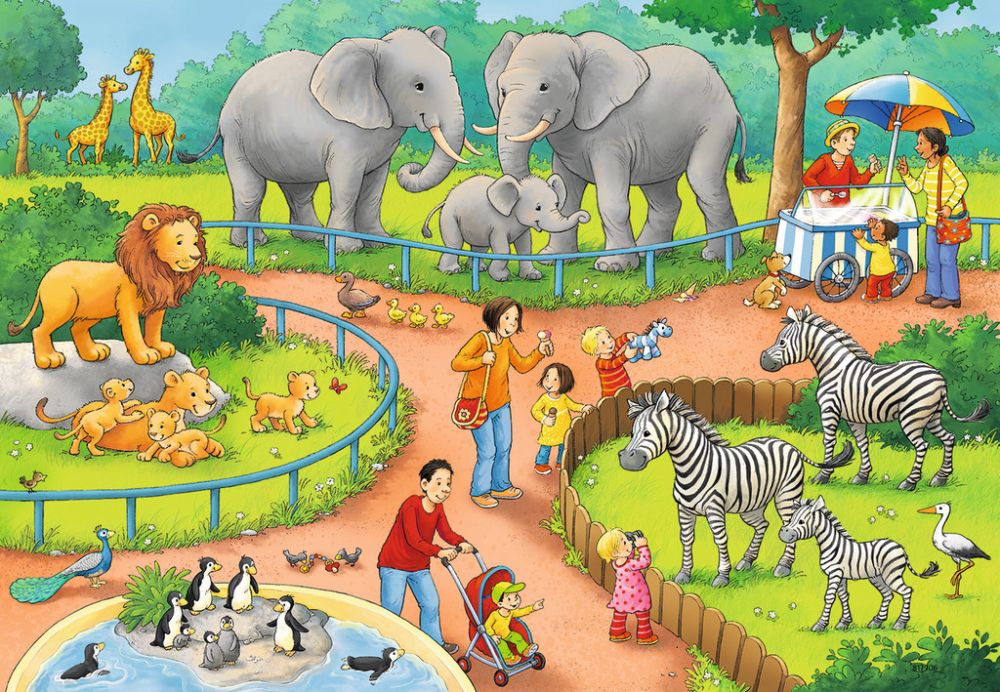 Нарисуй слона верёвочкой:
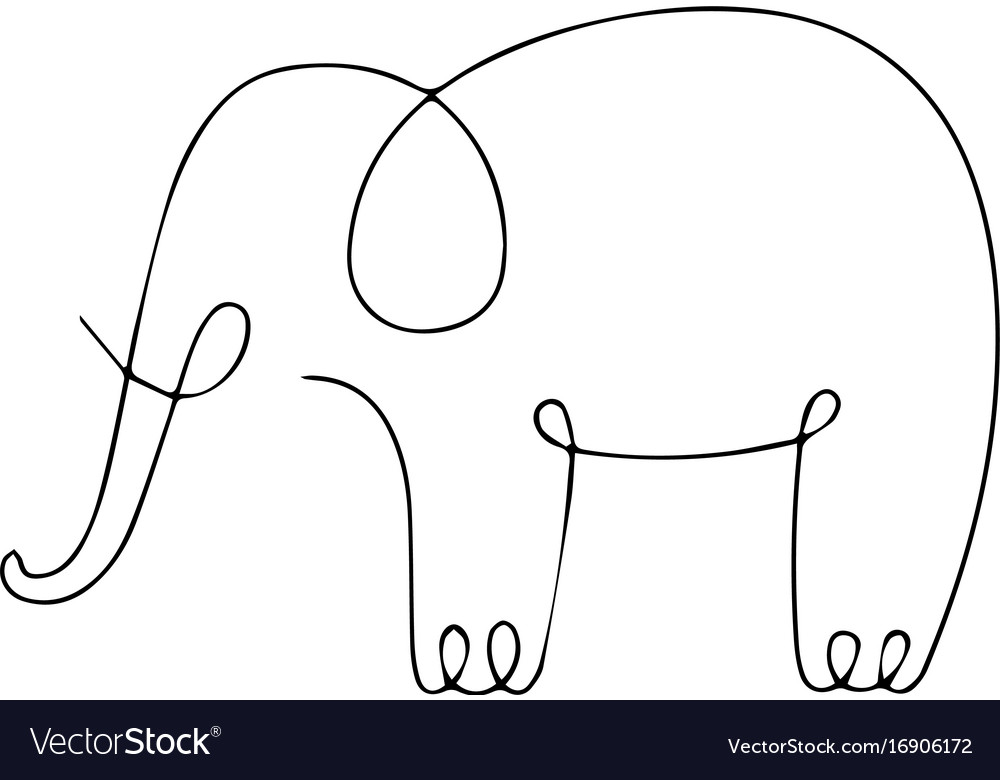 Рекомендуемая художественная литература
Маршак - Детки в клетке. 
Чарушин - В зоопарке 
Джонсон - Зима в зоопарке.  
 и др.
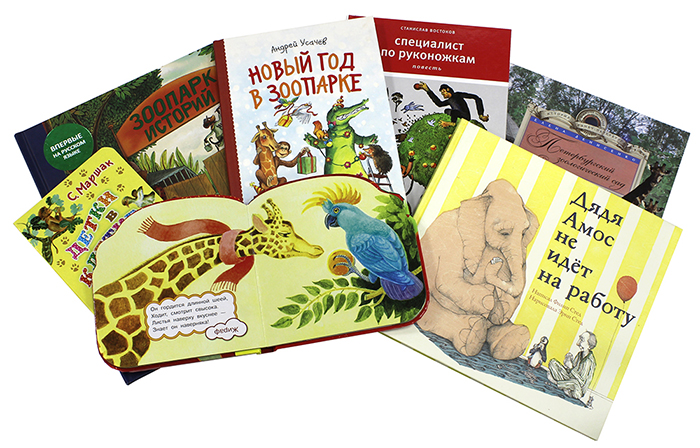 Вот и закончилась
 наша прогулка 
по зоопарку.

До свидания!
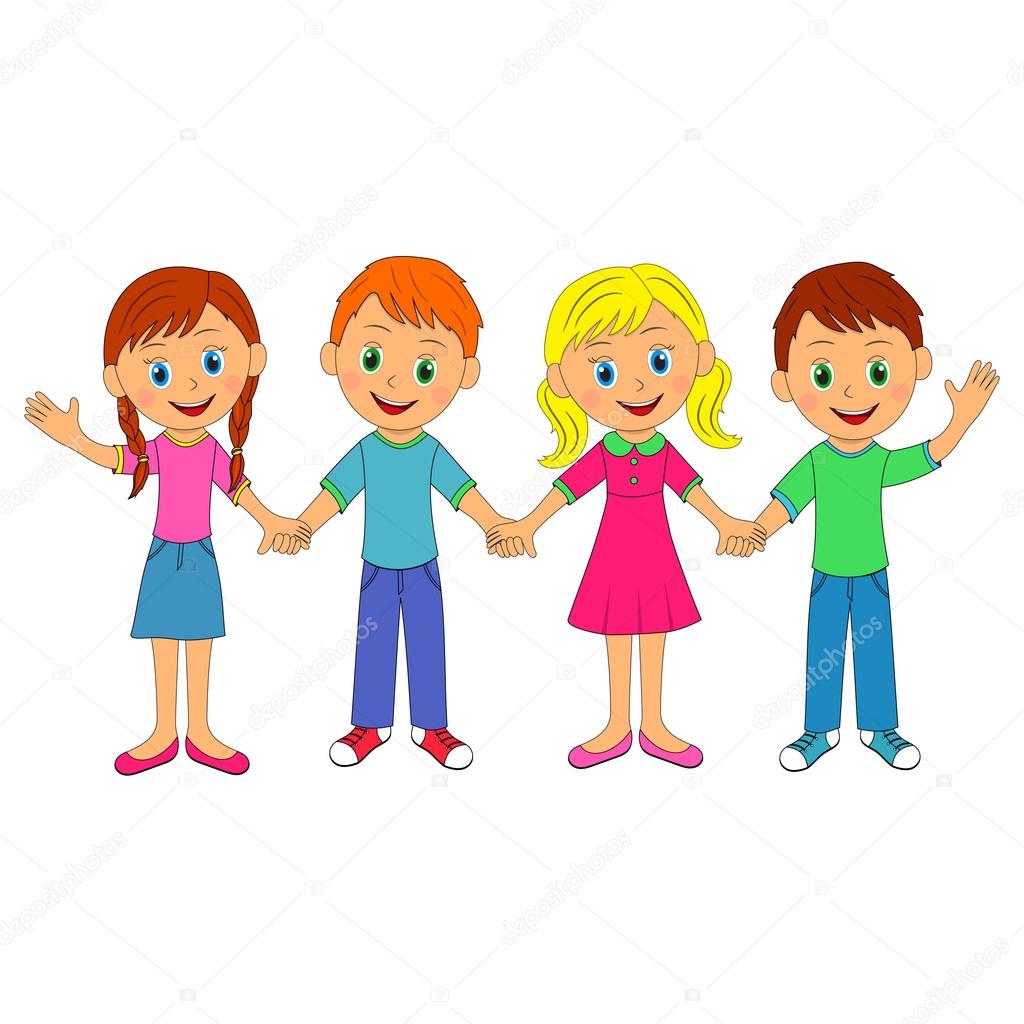